Прямоугольный треугольник в древнем Египте и в современной геометрии
Цель:    познакомиться с историей применения прямоугольного треугольника в древнем Египте и на уроках геометрии
Групповая работа:
Землемеры
 Египетские строители
 Пифагорцы
Интеллектуальная разминка:
- Катет больше гипотенузы
Катет, лежащий напротив 
  угла в 60 градусов 
  равен половине гипотенузы
Катет – это сторона, лежащая 
  напротив прямого угла
Интеллектуальная разминка:
- В прямоугольном треугольнике 
   с углом в 30 градусов катет и
   гипотенуза не могут равняться 
   4 и 8 см
Гипотенуза – это сторона, 
  прилежащая к прямому углу
Внешний и внутренний углы 
  треугольника - вертикальные
Землемеры
Площадь участка
S = ab/2
в
а
Задача №1:
100 м
200 м
Решение:
S = ab/2
S =(100  200)/2=10000 кв.м
Прямоугольный треугольник:
Вертикальный шест
- натянутая веревка от шеста
Натянутая веревка
Как египтяне измеряли площадь любого треугольника?
S=S1+S2
S 1
S 2
Домашняя задача:
Вычислить площадь участка треугольной формы египетского крестьянина
Найти  S
50 м
40 м
10 м
20 м
Вопросы землемеров:
Где стал применяться прямоугольный треугольник?
 Что означает геометрия?
 Чем у египтян был катет?
 Чем у египтян была гипотенуза?
 Как египтяне называли прямоугольный треугольник?
Синквейн:
Египетские строители:
                                           Катет и гипотенуза
                                                                  в Египте
Пифагорцы:
                                Катет и гипотенуза 
                                                          в геометрии
Египетские строители:
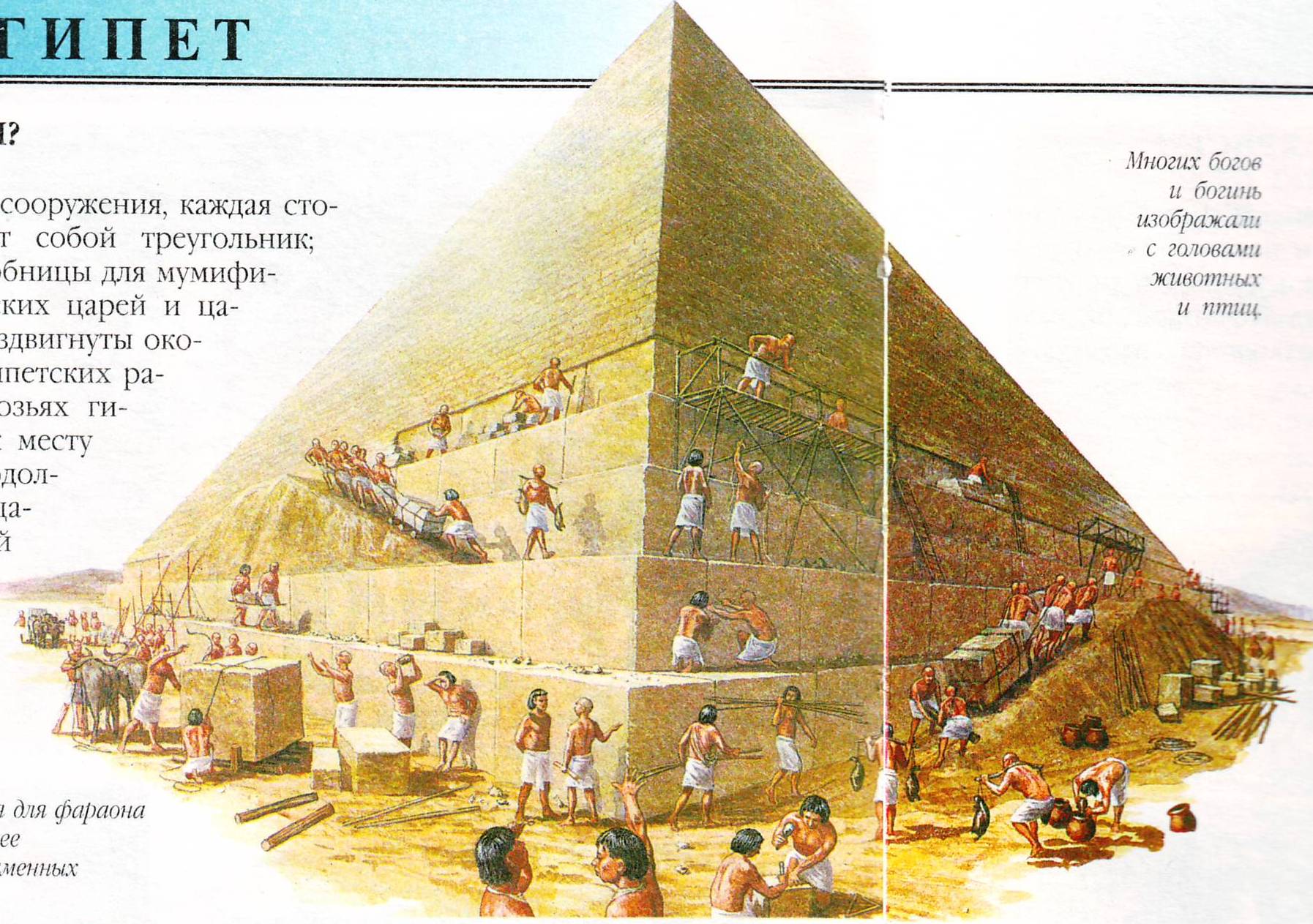 Построение линий горизонта:
Какую геометрическую фигуру могли сделать 
египтяне, используя этот рисунок?
Построение прямого угла:
0
А
В
Пифагорцы:
Теорема ПИФАГОРА
    Сумма площадей квадратов, построенных на катетах прямоугольного треугольника равна площади квадрата, построенного на гипотенузе
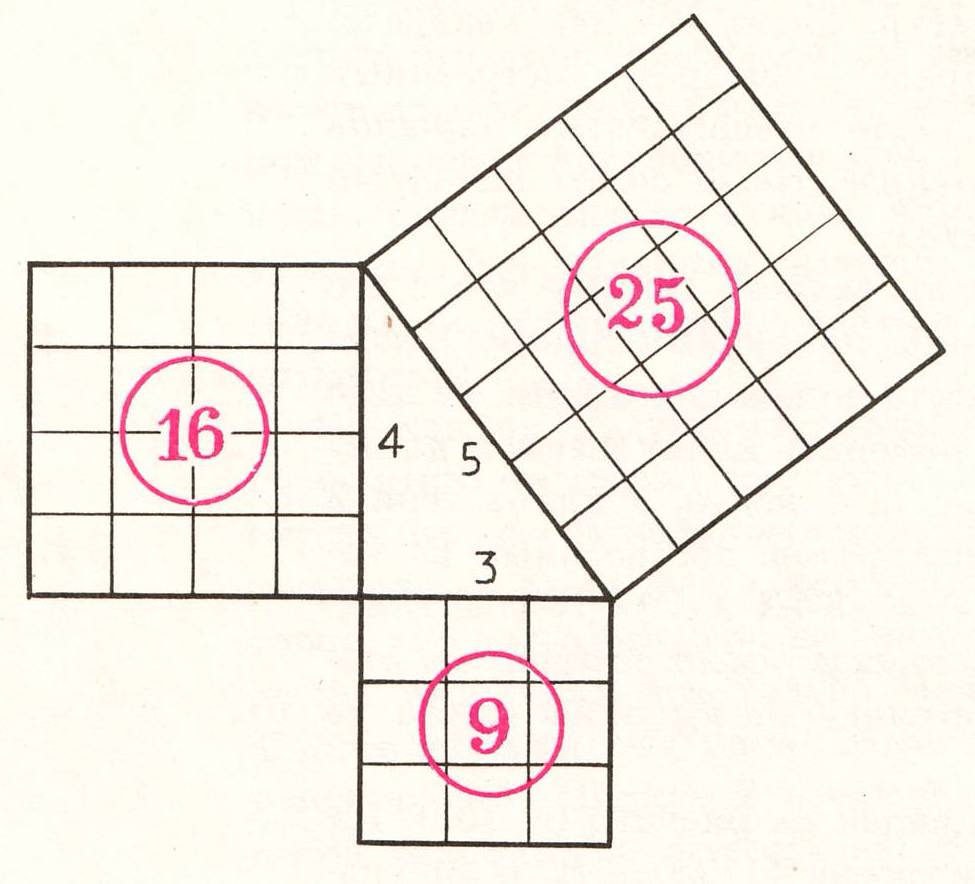 Задача – практикум:
Как с помощью ленточки с 12 узелками можно построить прямоугольный треугольник?
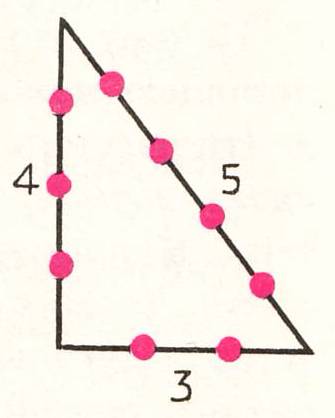 Построение прямоугольного треугольника:
3 см
4 см
4 см
5 см
5 см
3 см
Египетские числа:
2
2
2
3 + 4 = 5
Домашнее задание: 
проверить будут ли числа 6, 8, 10 египетскими, если да, построить прямоугольный треугольник с данными длинами сторон
Пирамида достижений:
Строили прямой угол
Вычисляли 
площадь любого
Строили      прямоугольный
Вычисляли площадь 
прямоугольного
Спасибо за урок!